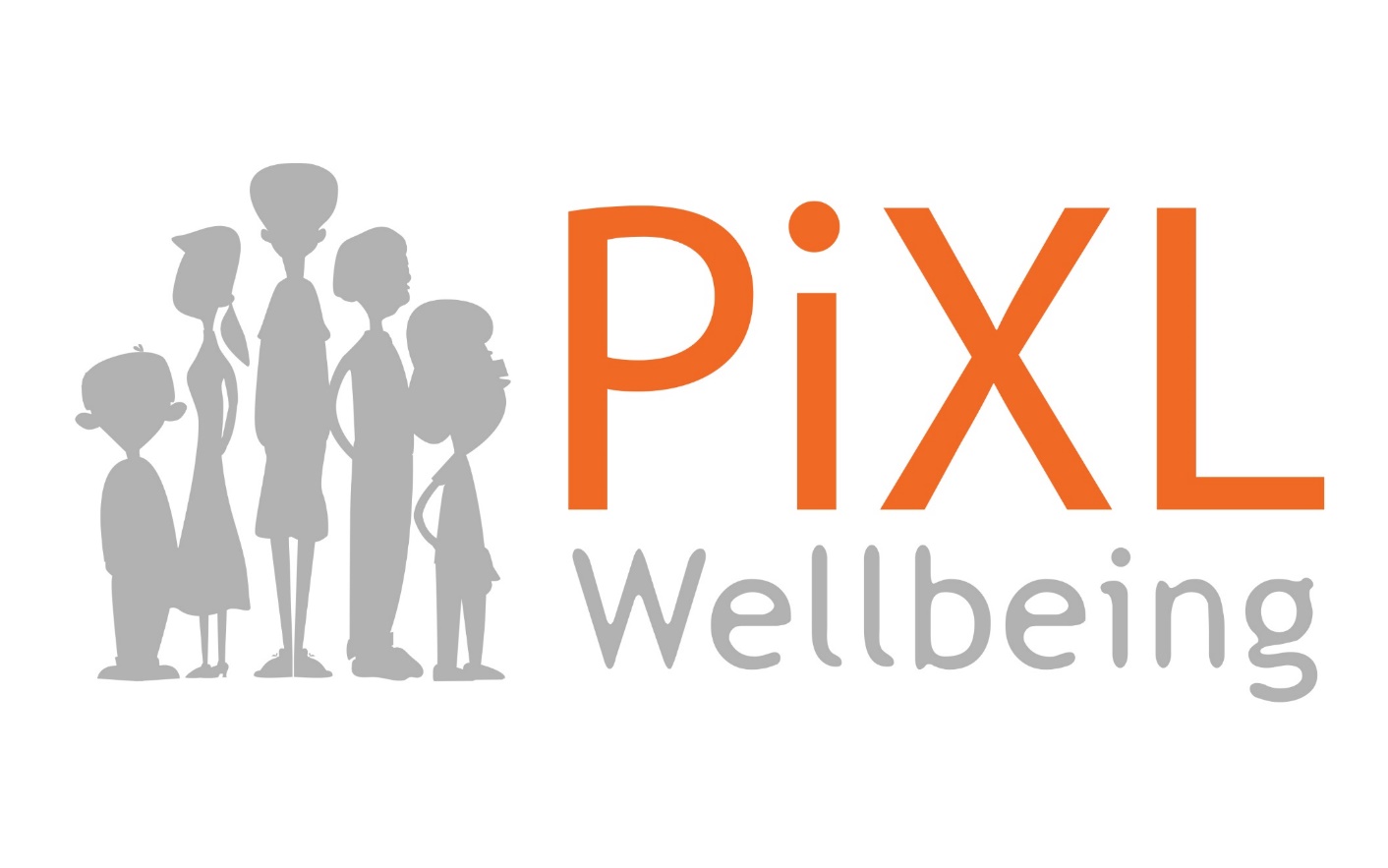 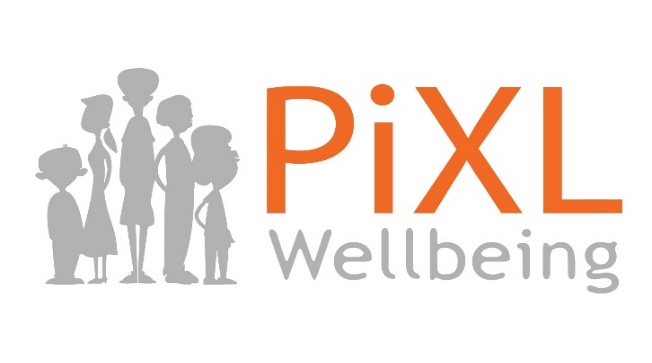 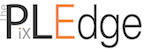 In today’s lesson we will learn…
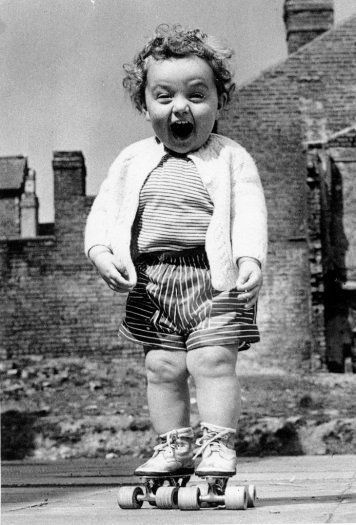 Why it is important to have a healthy mind 

How we can keep our minds healthy during periods of change
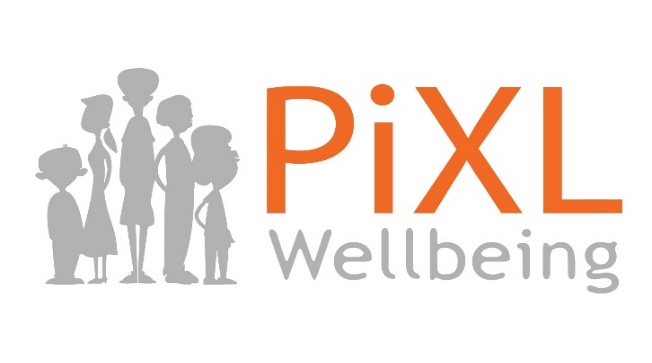 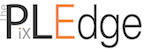 Feeling good
Words & phrases I will hear and use
Healthy lifestyle
Taking responsibility
Excited
Nervous
Healthy Mind
Feelings
Worried
Emotions
Behaviour
Choices & decisions
Support
Balance
Stressed
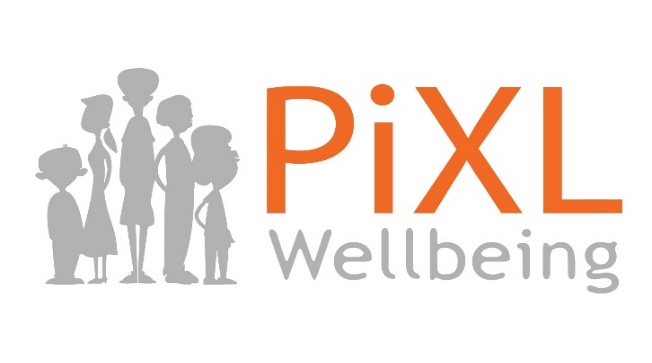 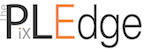 A ‘Healthy Mind’
What does having a ‘healthy mind’ mean?
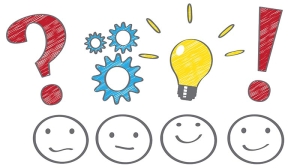 We think positively
We can cope with school
We can deal with changes 
We can cope with family life
We deal with our emotions & feelings
We have determination
We are resilient
We feel in control of our thoughts
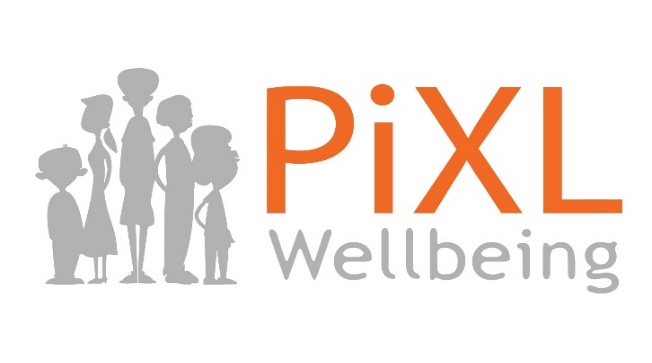 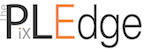 A ‘Healthy Mind’
Discussion Question:
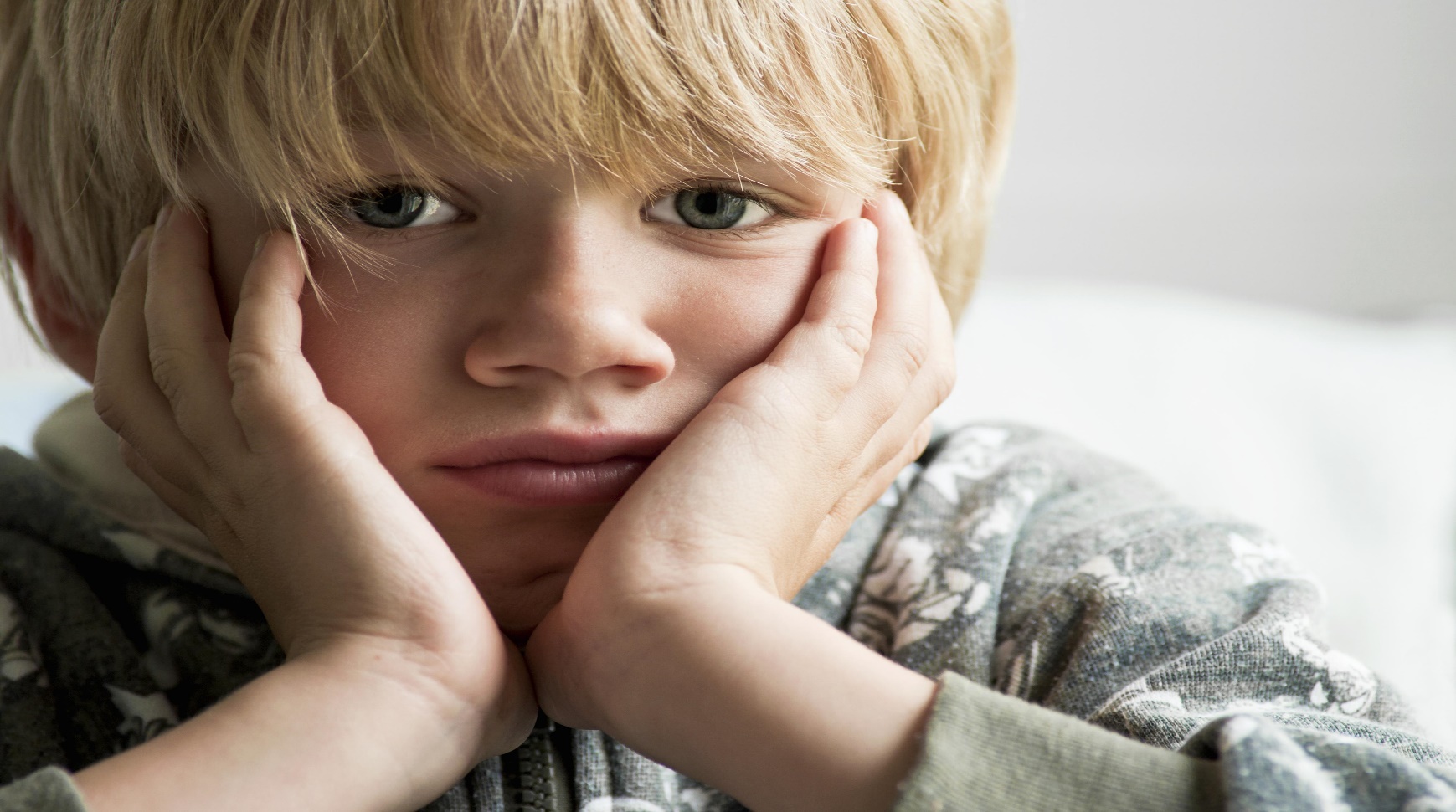 Talk to a partner about a time when you were nervous, felt stressed or unhappy – why was this? 
What did you do to help you feel better?
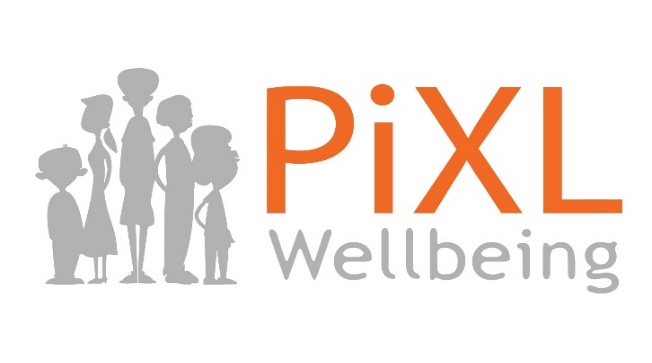 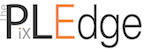 A ‘Healthy Mind’
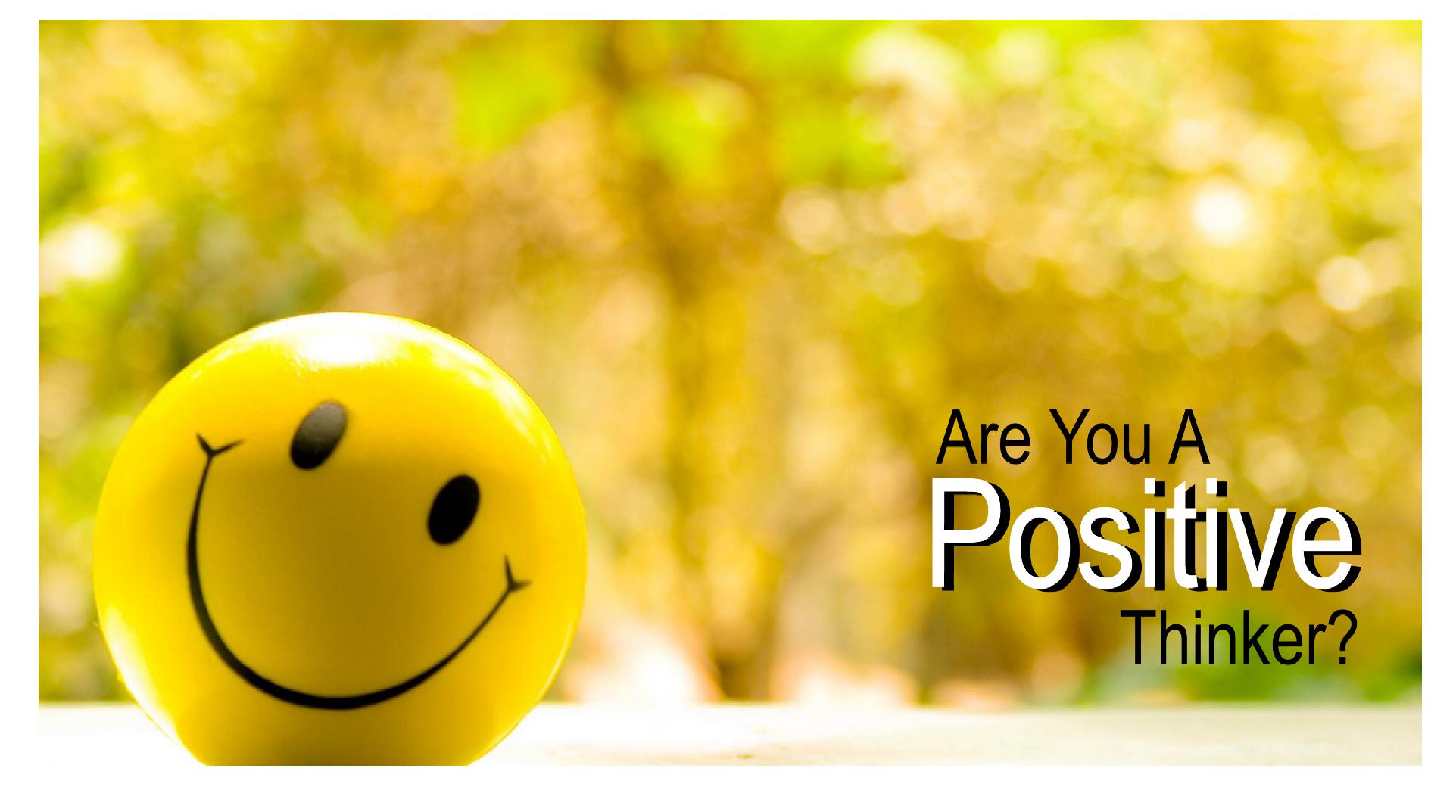 Discussion Question:
1. Talk to a partner about a time that you felt great & excited – why was this?
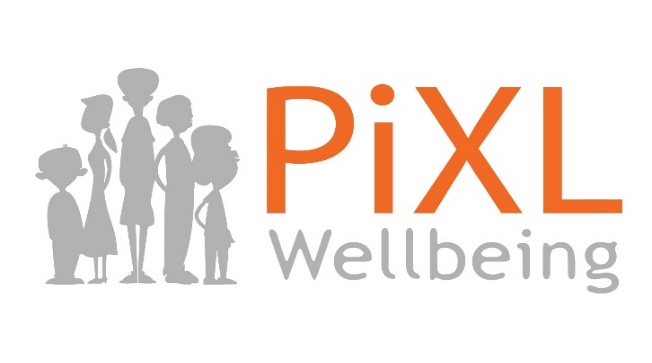 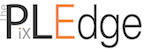 Understanding our minds
Things don’t always go smoothly

There will be times when things are tough or don’t go the way you would like them to

 We need to know what we can do to help our minds at difficult times
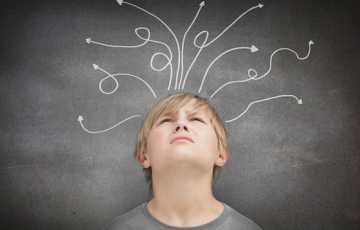 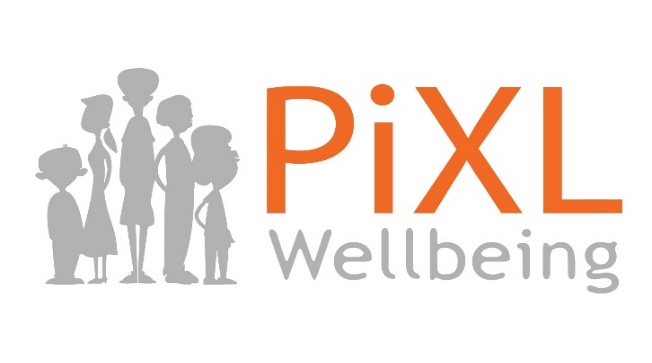 Looking after our mind will help you…
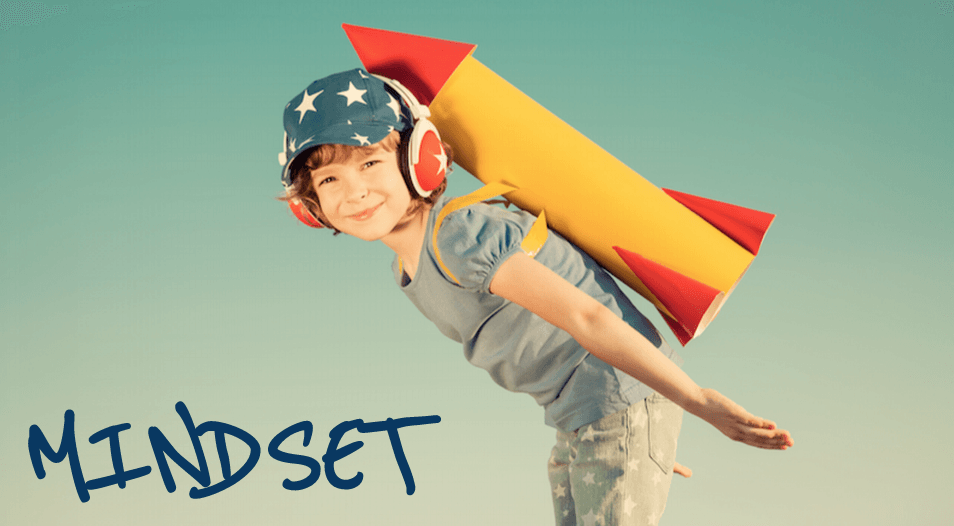 Think clearly
Develop social skills
Learn new skills
Feel confident 
Build your self-esteem
Have a positive outlook
Cope with different & new
 situations
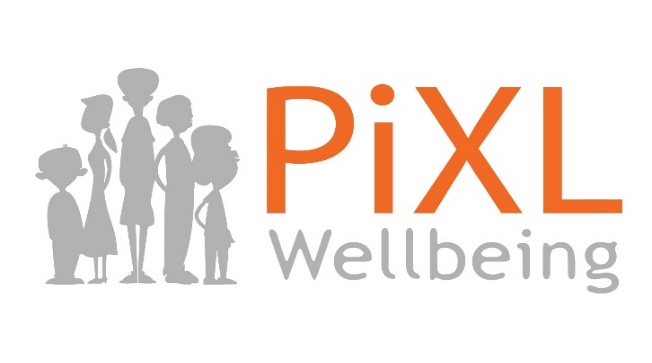 The ‘Healthy Mind Platter’
Just like the ‘Eatwell Plate’ for healthy eating
There is a ‘Healthy Mind Platter’ for a healthy mind
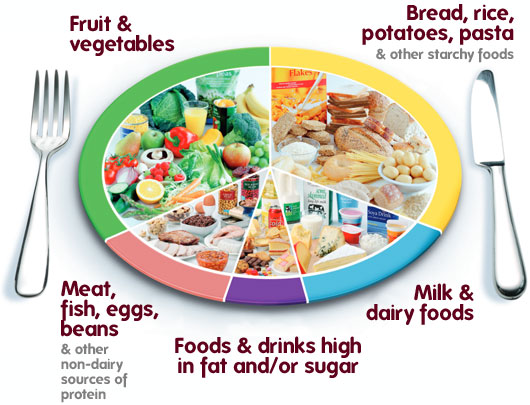 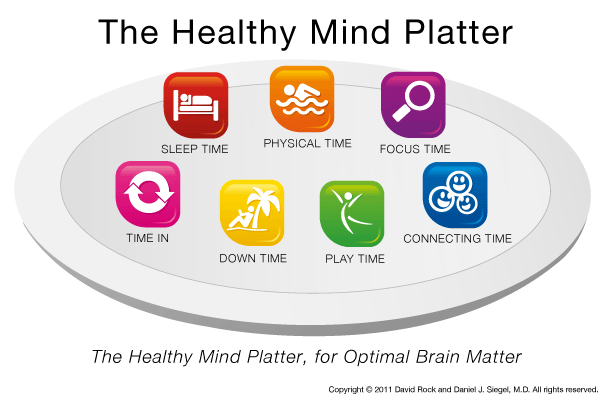 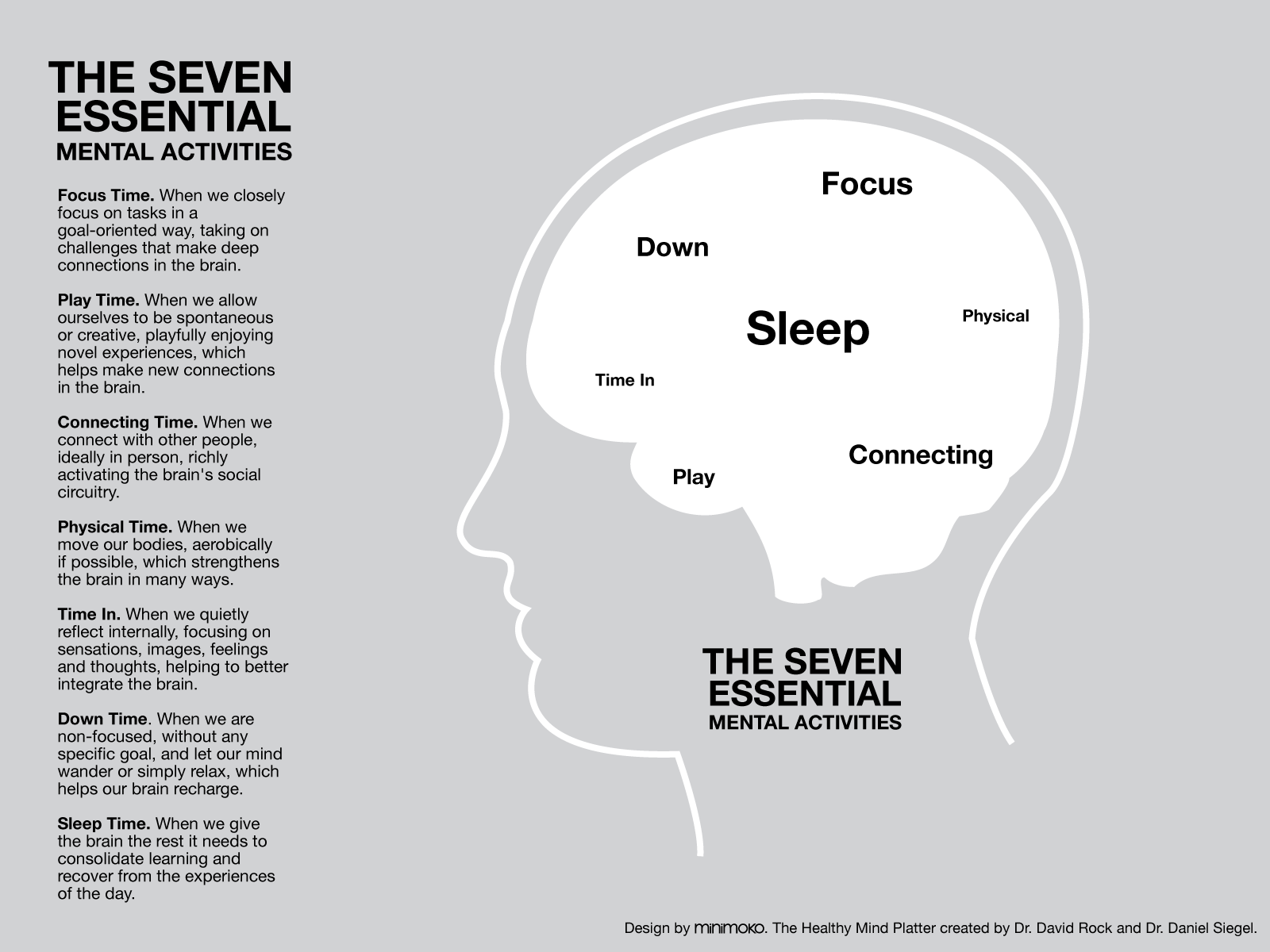 The Healthy Mind Platter has seven daily essential mental activities we need to have a healthy mind.
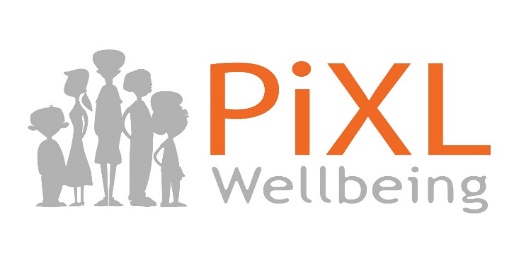 These seven daily activities make up the full set of “mental nutrients” that our brains need to function at their best.
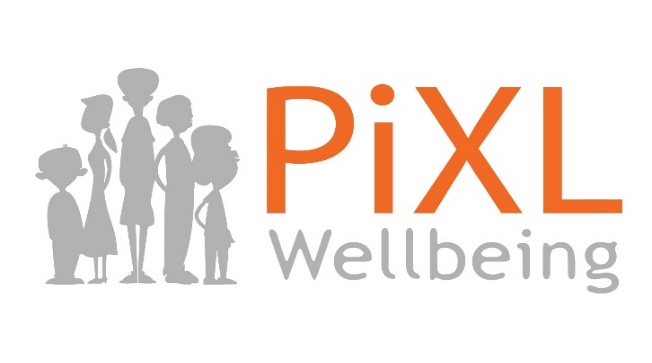 Mix & Match Activity
Match up the following sentences with the correct Mental Activities from the Health Mind Platter
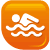 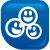 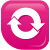 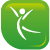 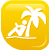 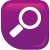 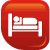 Physical Time
Sleep
Time
Down Time
Focus Time
Time In
Play Time
Connecting Time
Be spontaneous and creative , playfully enjoying new experiences.
Reflect quietly on your day, week or thoughts in your head. Focus on any images, feelings and thoughts.
Closely focus on tasks or taking on new challenges.
Letting your mind wander to recharge the brain. When you are non-focused, without any specific goal, and let your mind simply relax.
Rest to allow the brain time to recover from experiences of the day.
Actively moving your body by exercising, playing sports or going for a walk.
Connect with other people, seeing friends, enjoying family time or talking to people.
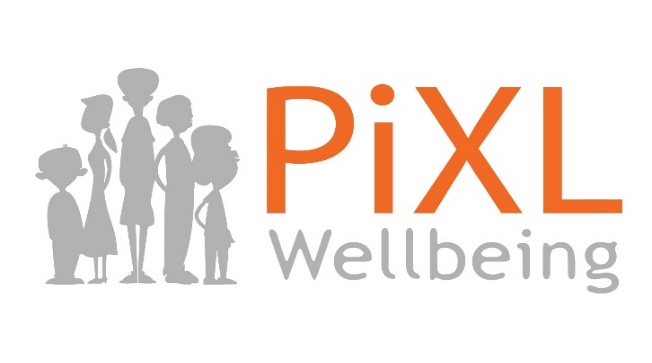 Mix & Match Activity - Answers
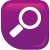 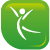 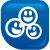 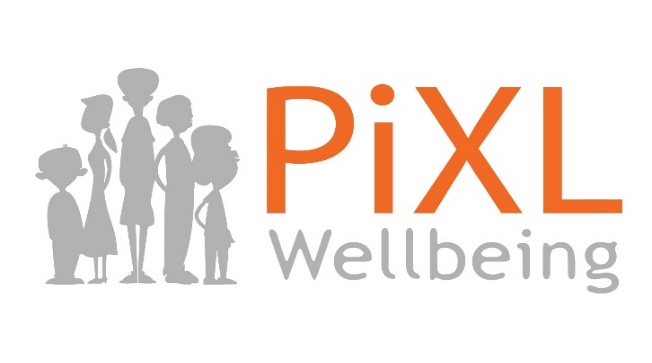 Mix & Match Activity - Answers
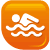 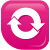 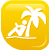 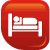 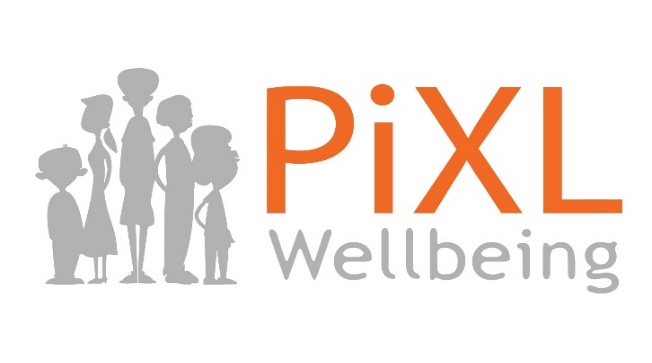 Daily Experiences to help our mind
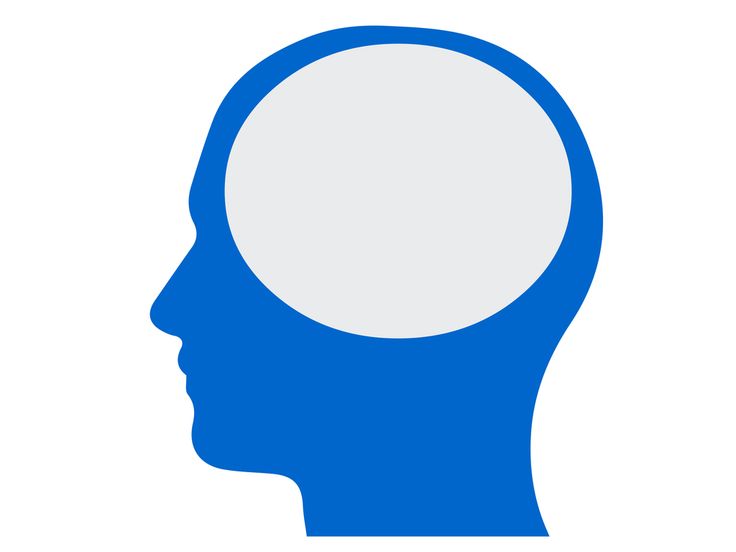 Using the ‘healthy mind platter’ design your own action plan of activities that you are going to do to keep your mind healthy.
Share your action plans with a partner
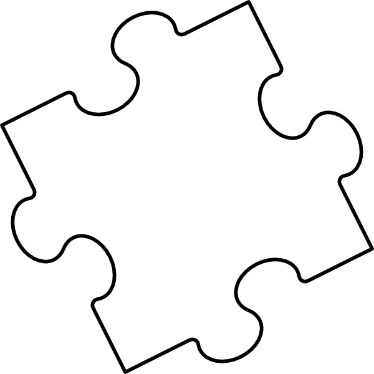 Learn a new skill
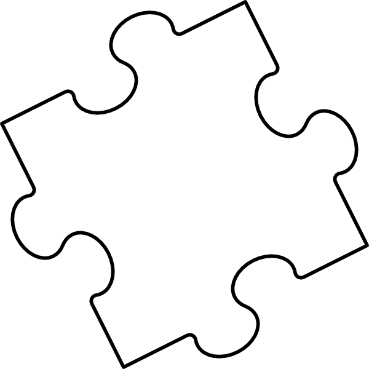 Read a new book
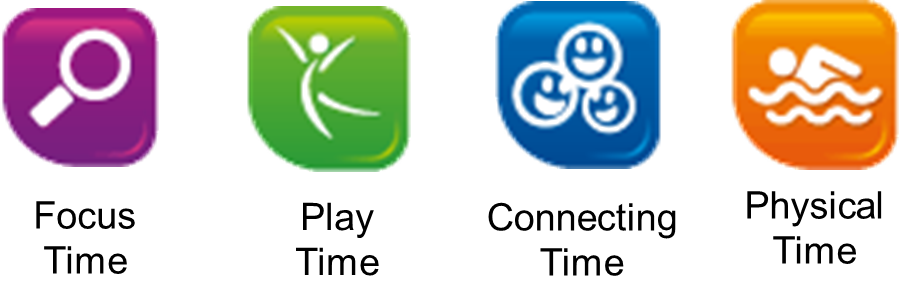 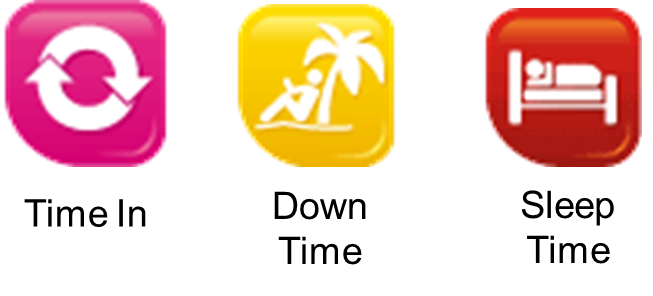 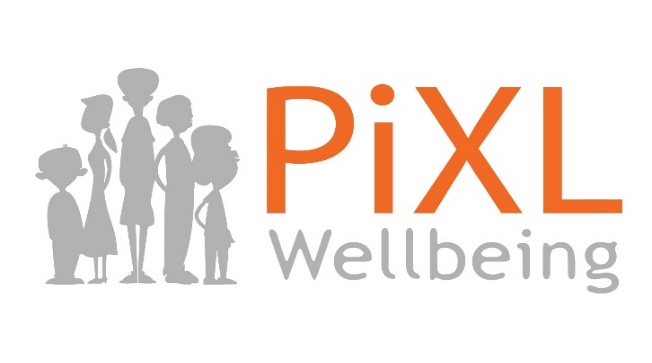 Daily Experiences to help our mind
What Healthy Mind activities are you going to do this week?
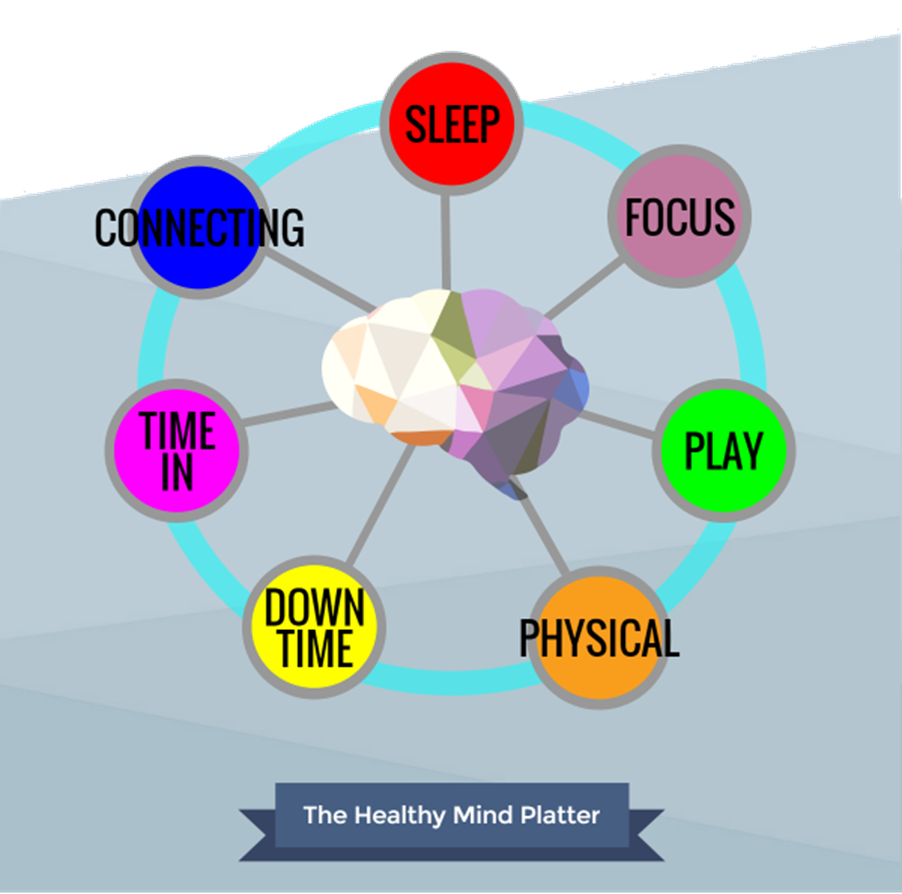 Top tip - If you plan & organise your week with some daily experiences to help your mind, you are more likely to succeed!
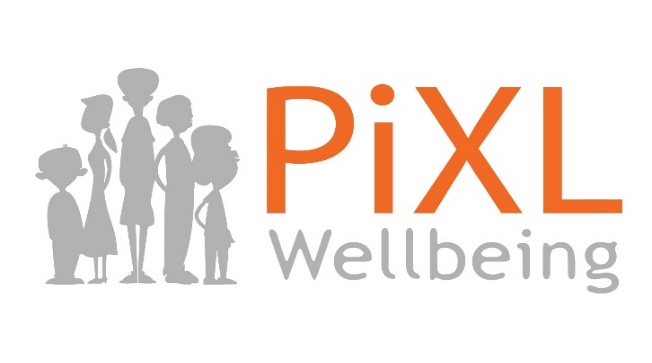 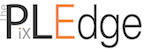 How will you need resilience to help you achieve a healthy mind?
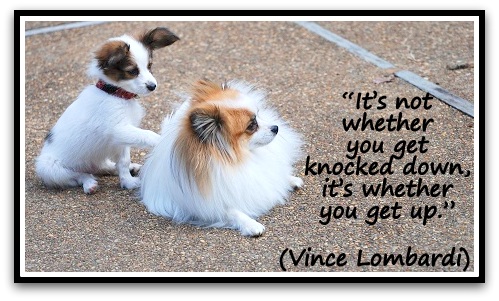 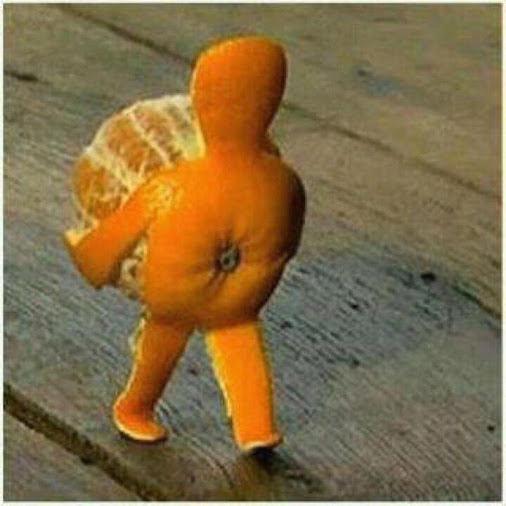 Sometimes we have to pick ourselves up and each other up and carry on!
Why will you need Organisation to help you achieve a healthy mind?
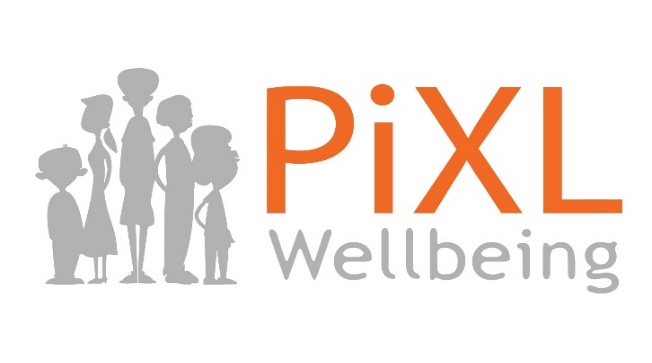 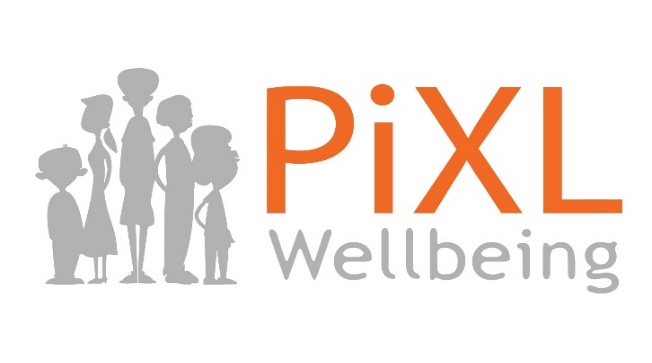 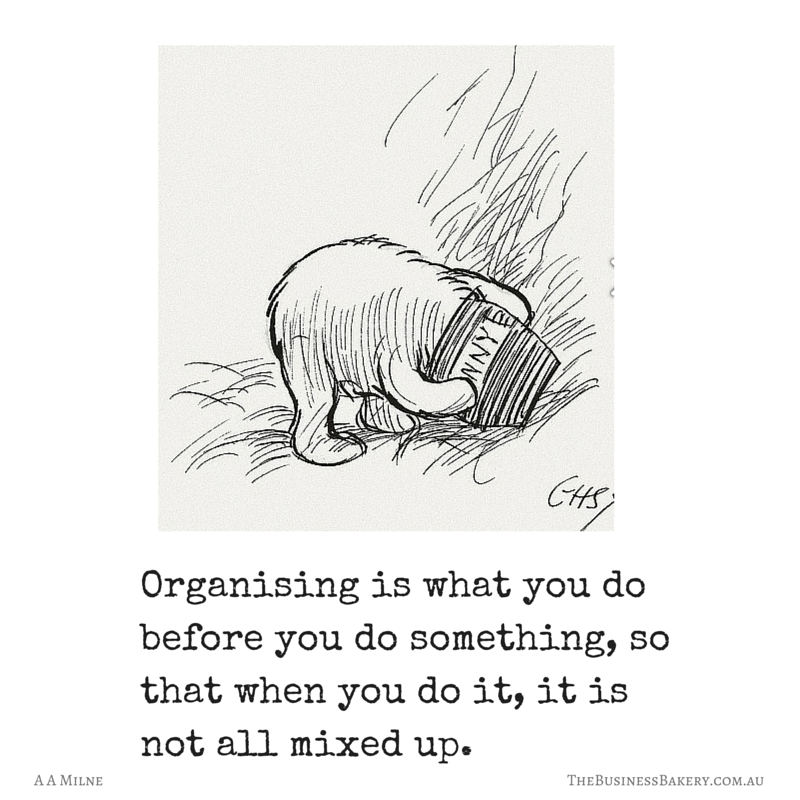 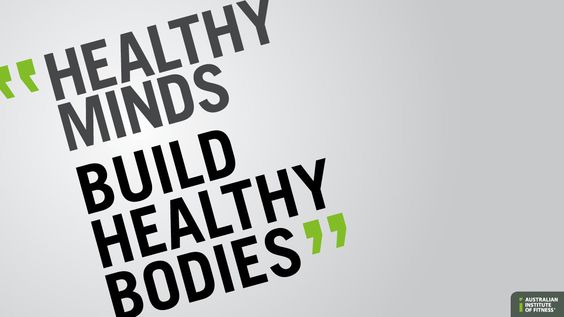 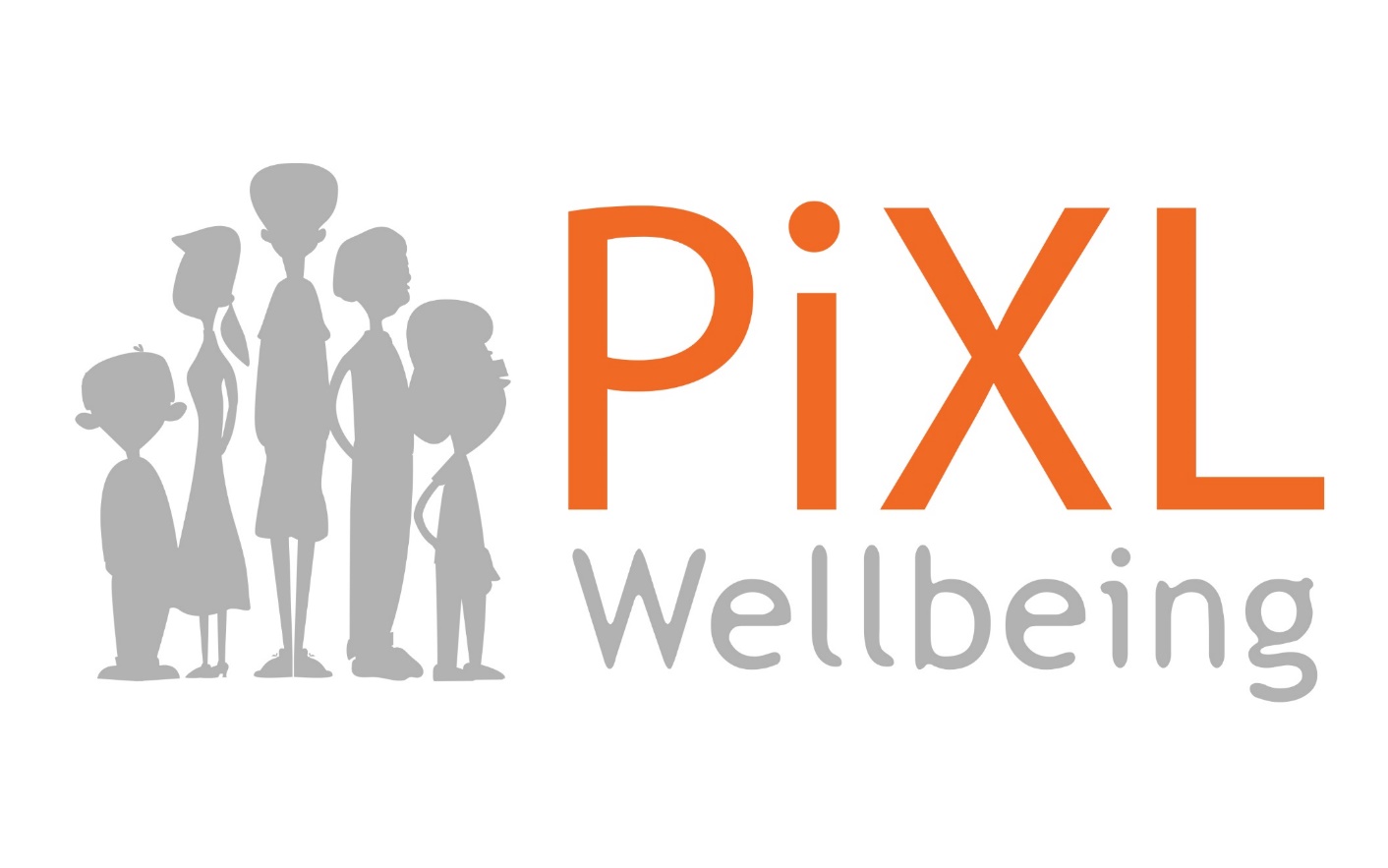